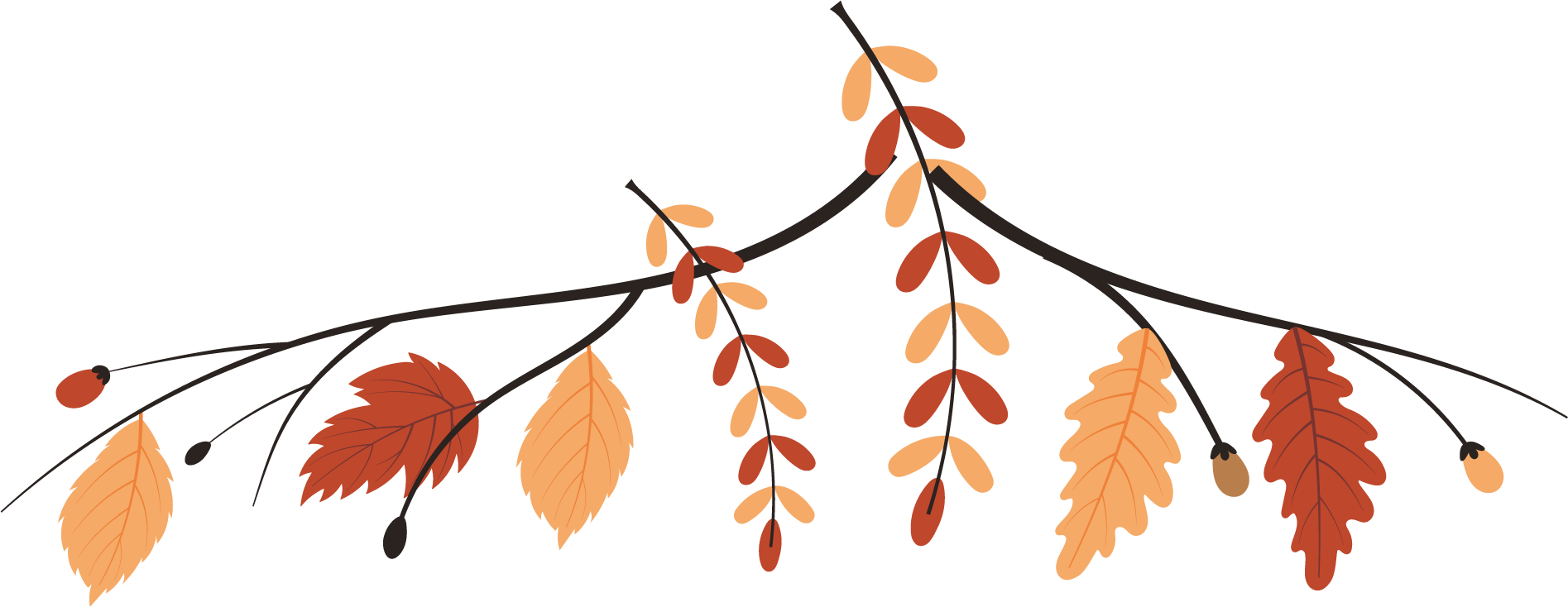 Fall Bucket List
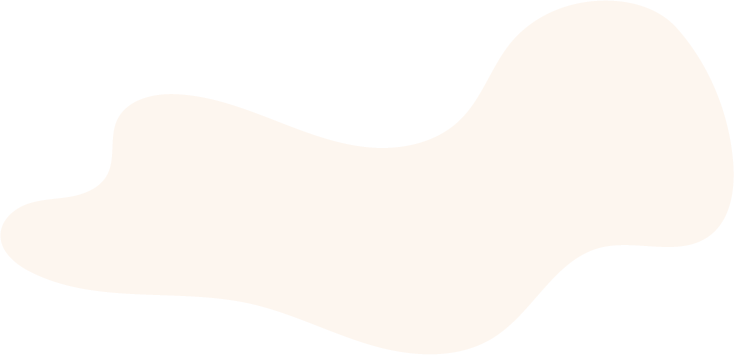 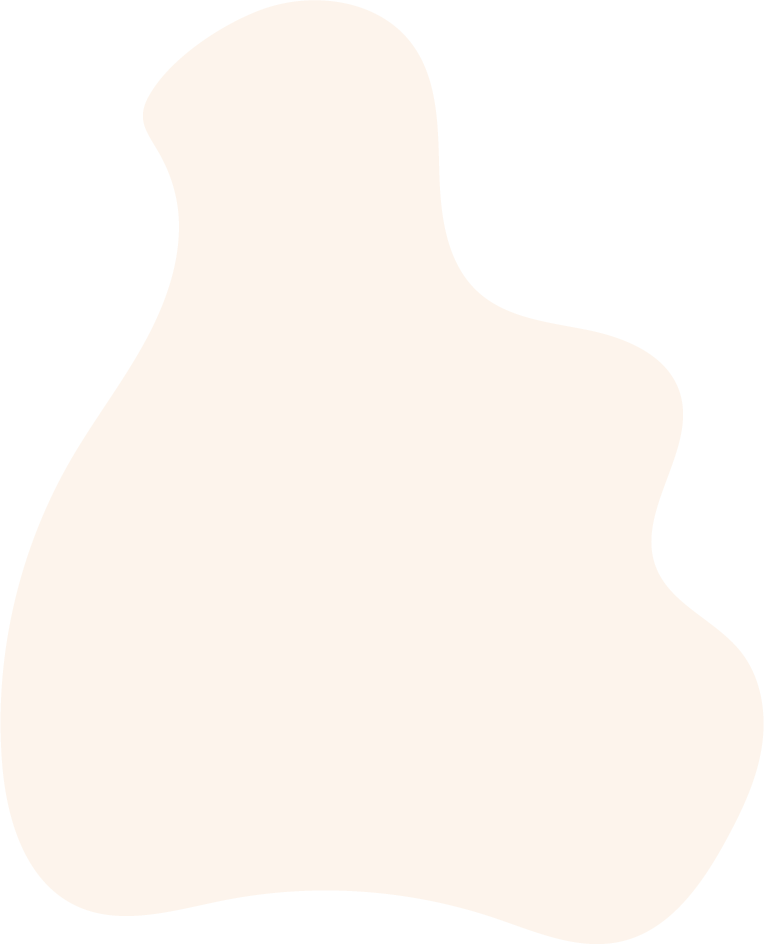 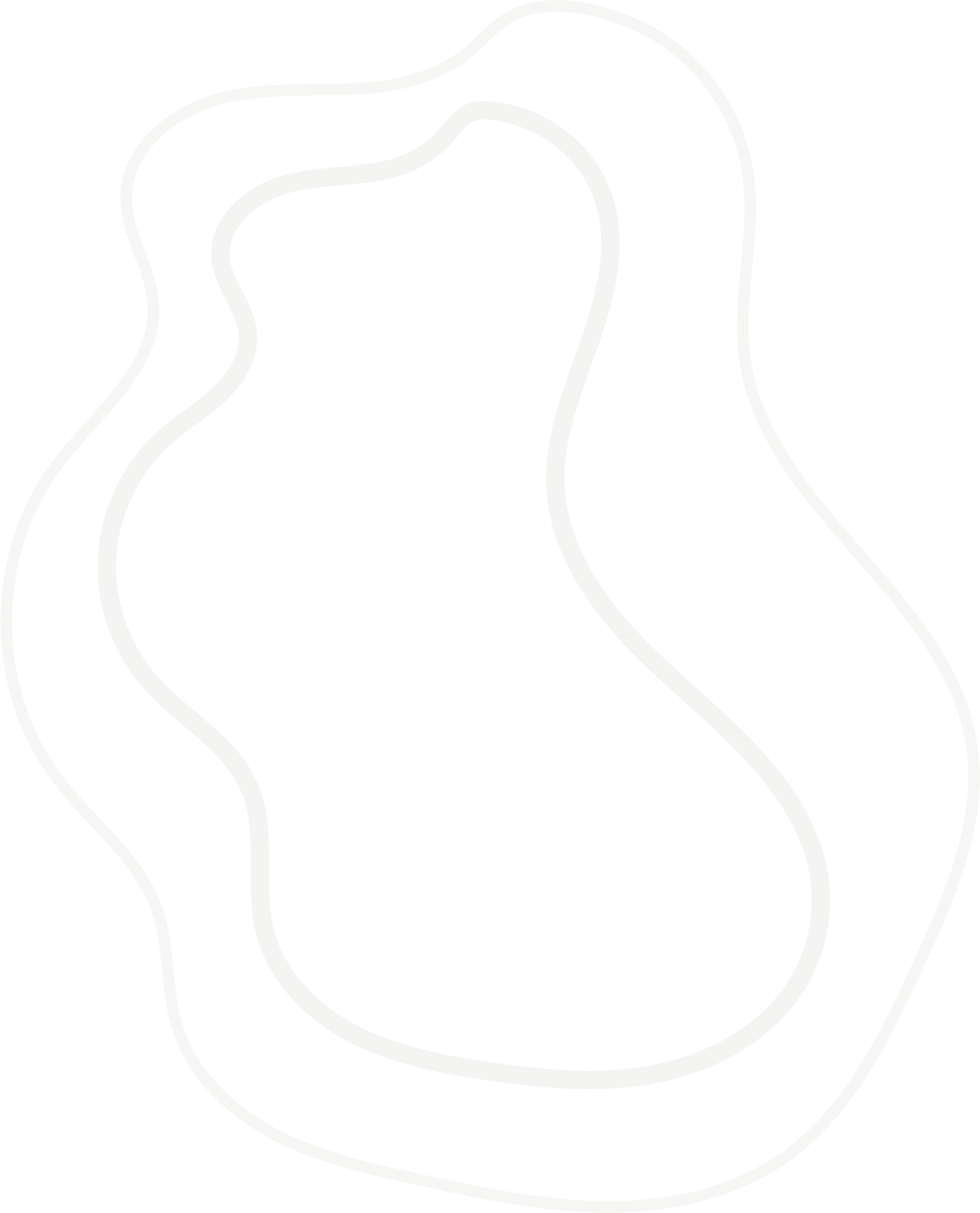 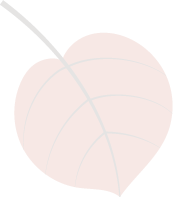 Make Caramel Apples
Go Apple Picking
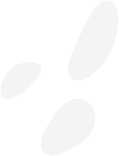 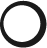 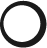 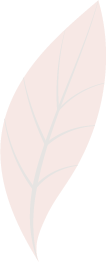 Take Hay Ride
Roast Pumpkin Seeds
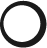 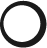 Visit Corn Maze
Carve Pumpkin
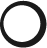 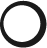 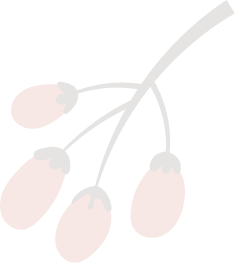 Have a Campfire
Drink Apple Cider
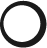 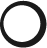 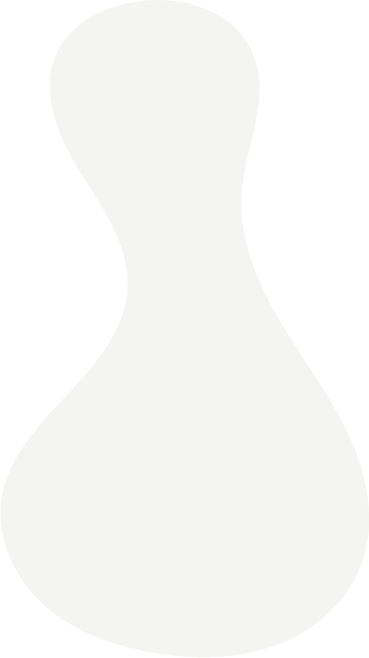 Jump in Pile of Leaves
Trick or Treat
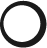 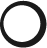 Make Leaf Bowl
Watch Football
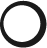 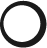 Plant Fall Garden
Bake Pumpkin Pie
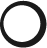 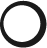 Family Bike Ride
Eat Pumpkin Bread
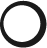 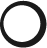 Have a Pillow Fight
Roast S’mores
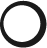 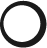 Send Thank Cards
Go on Nature Walk
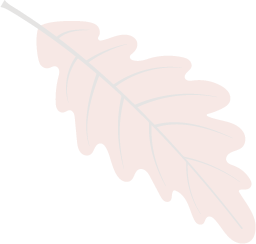 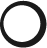 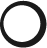 Take a Scenic Drive
Go to a museum
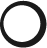 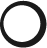 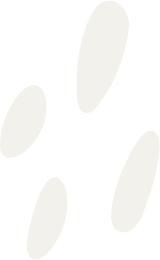 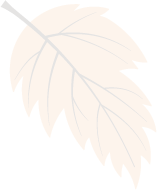 Go on a Bike Ride
Roas Hot Dogs
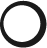 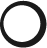 Make a bird feeder
Start a Fall Journal
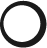 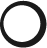 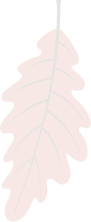 Decorate a Mug
Eat Candy Corn
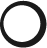 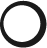 Read a Cozy Book
Make Trail Mix
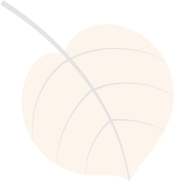 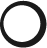 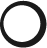 Trick or Treat
Read a Book Outside
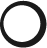 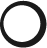 Paint Leaves
Play Dress Up
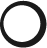 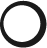 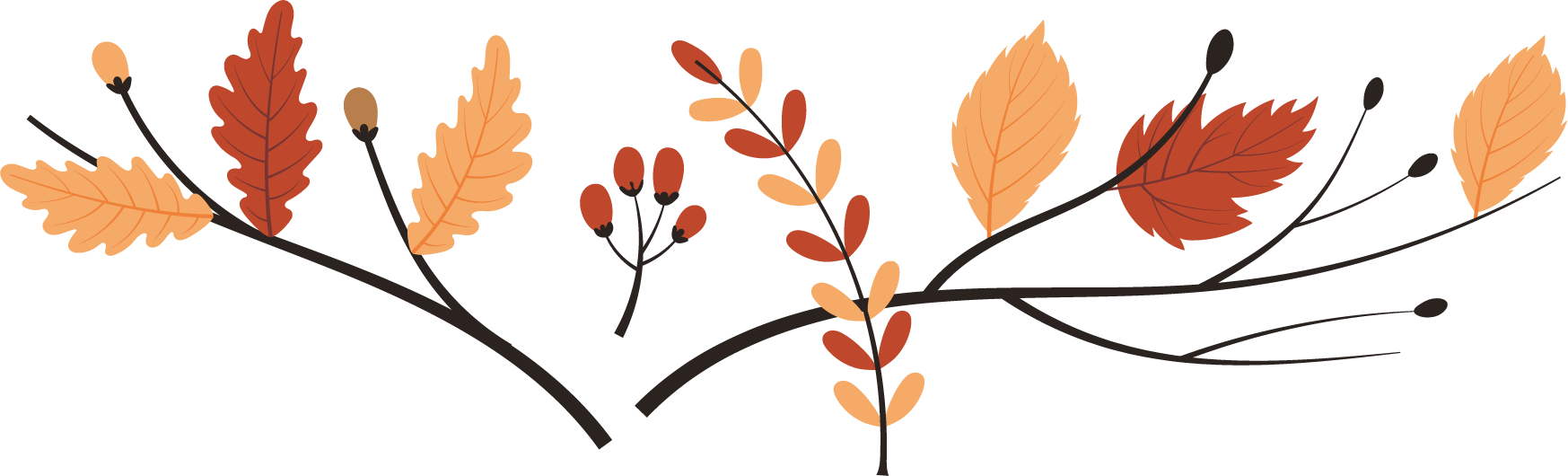